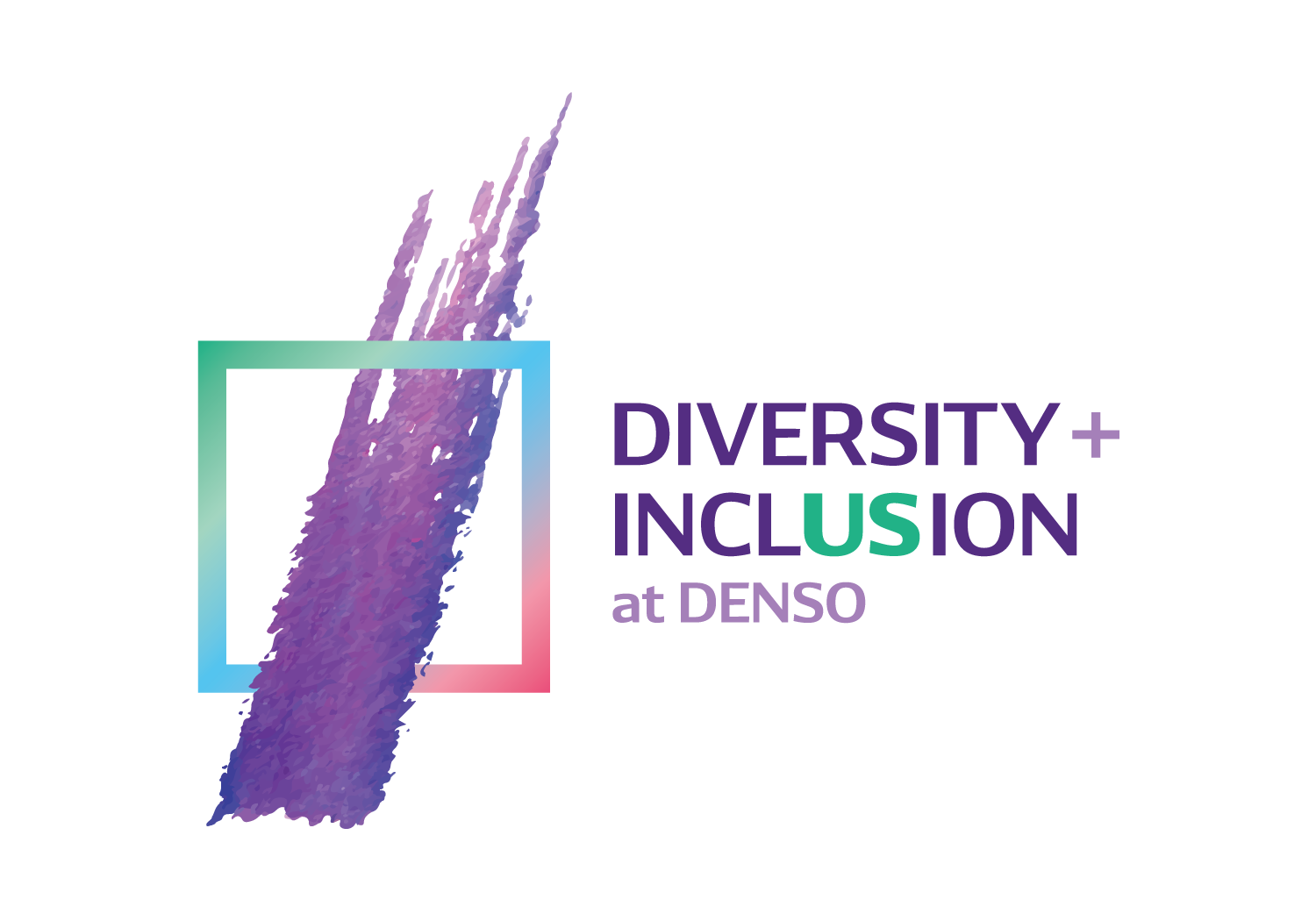 DENSO’s North America D&I Vision
To value and embrace a diverse organization and create a fully inclusive culture for all, with no walls or boundaries, to inspire true innovation in mobility solutions.
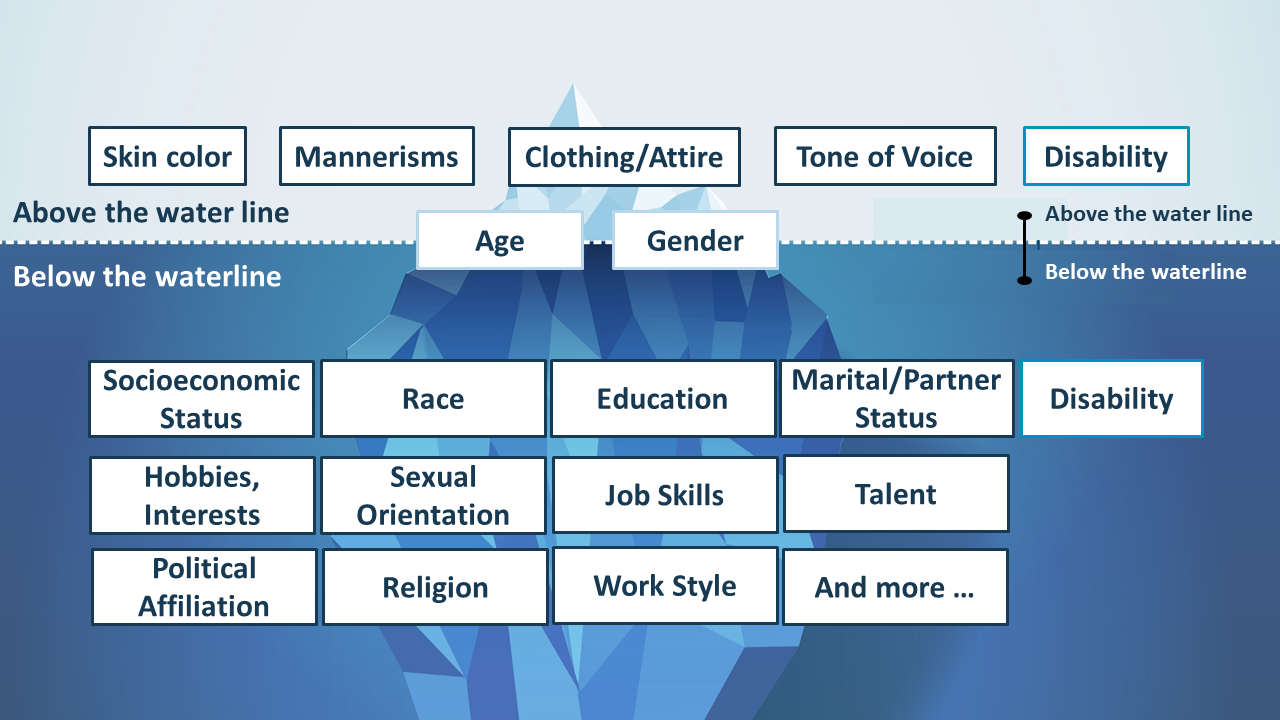 Diversity is MUCH more than visible attributes
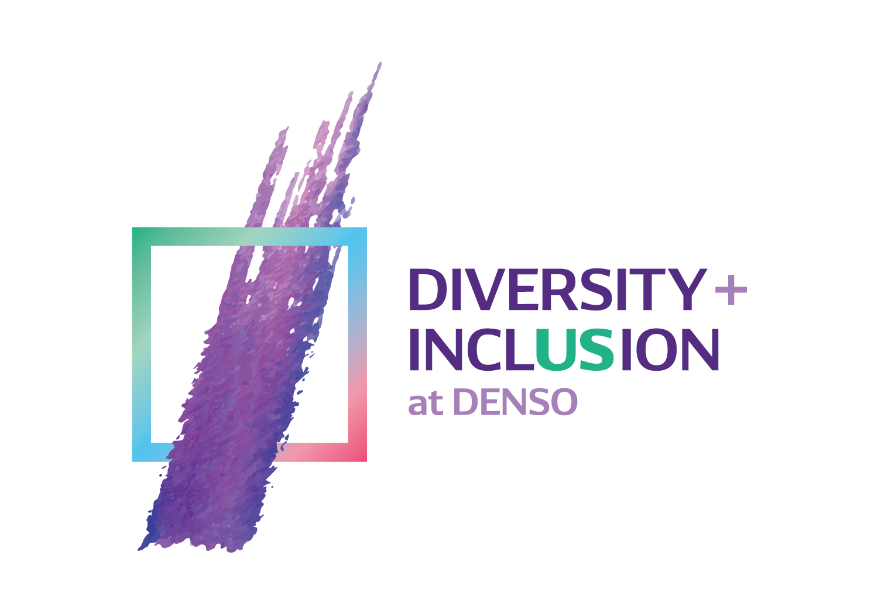 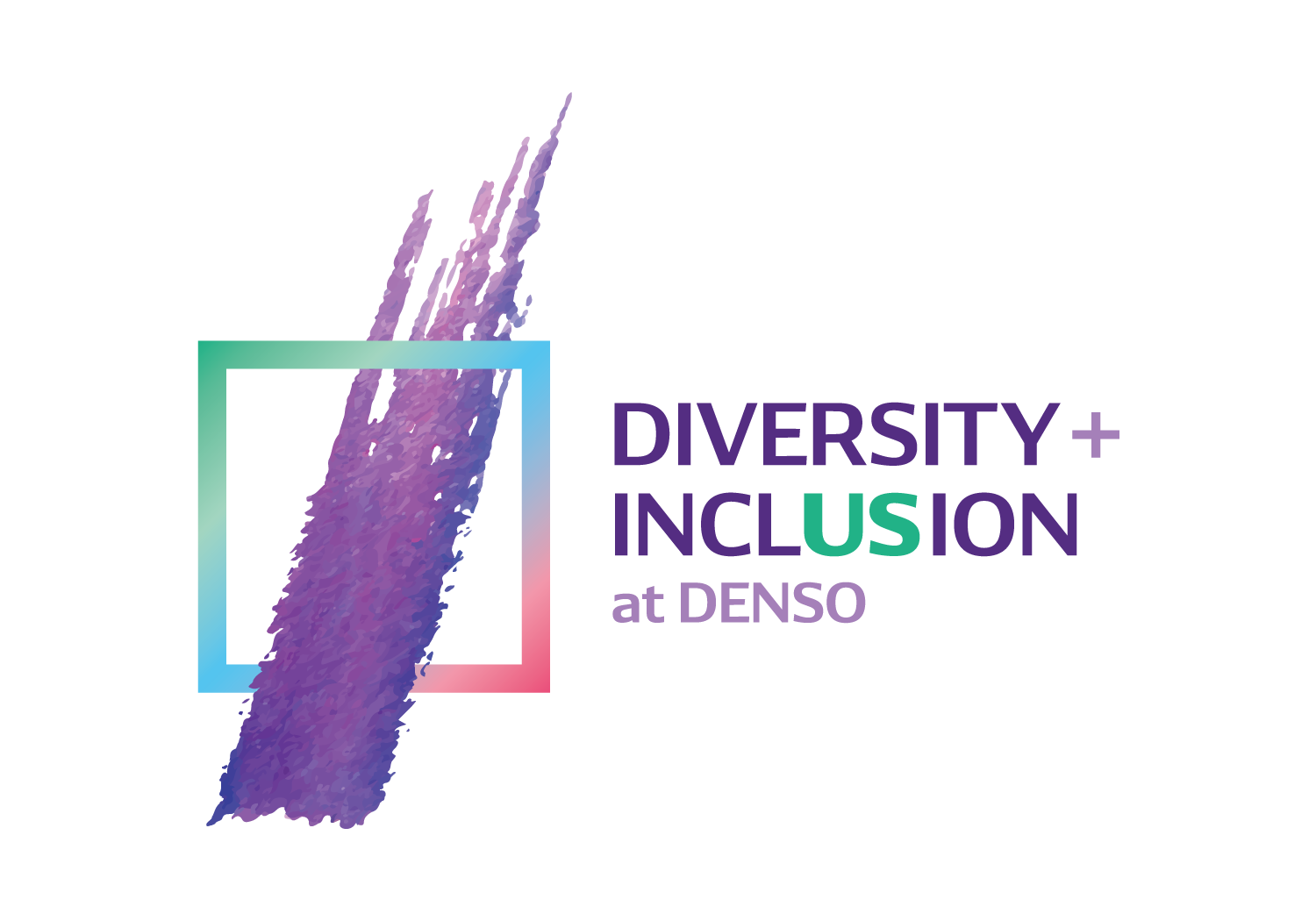 Defining the I in D&I
Inclusion occurs when people know:
They are fully able to contribute
They are welcomed, valued, respected and heard
Their resources and talents are recognized and regularly utilized
Their differences are valued
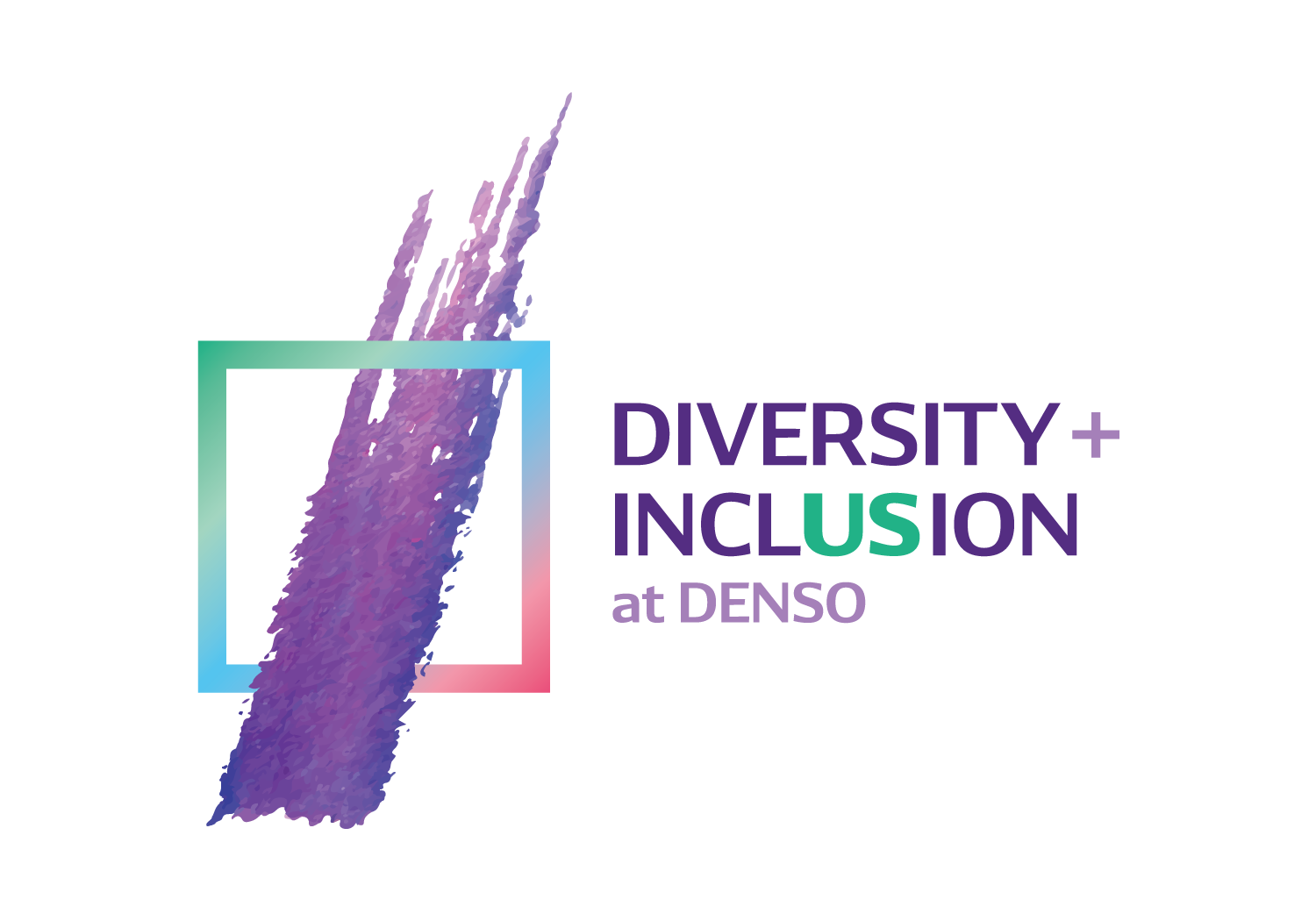 Being Inclusive
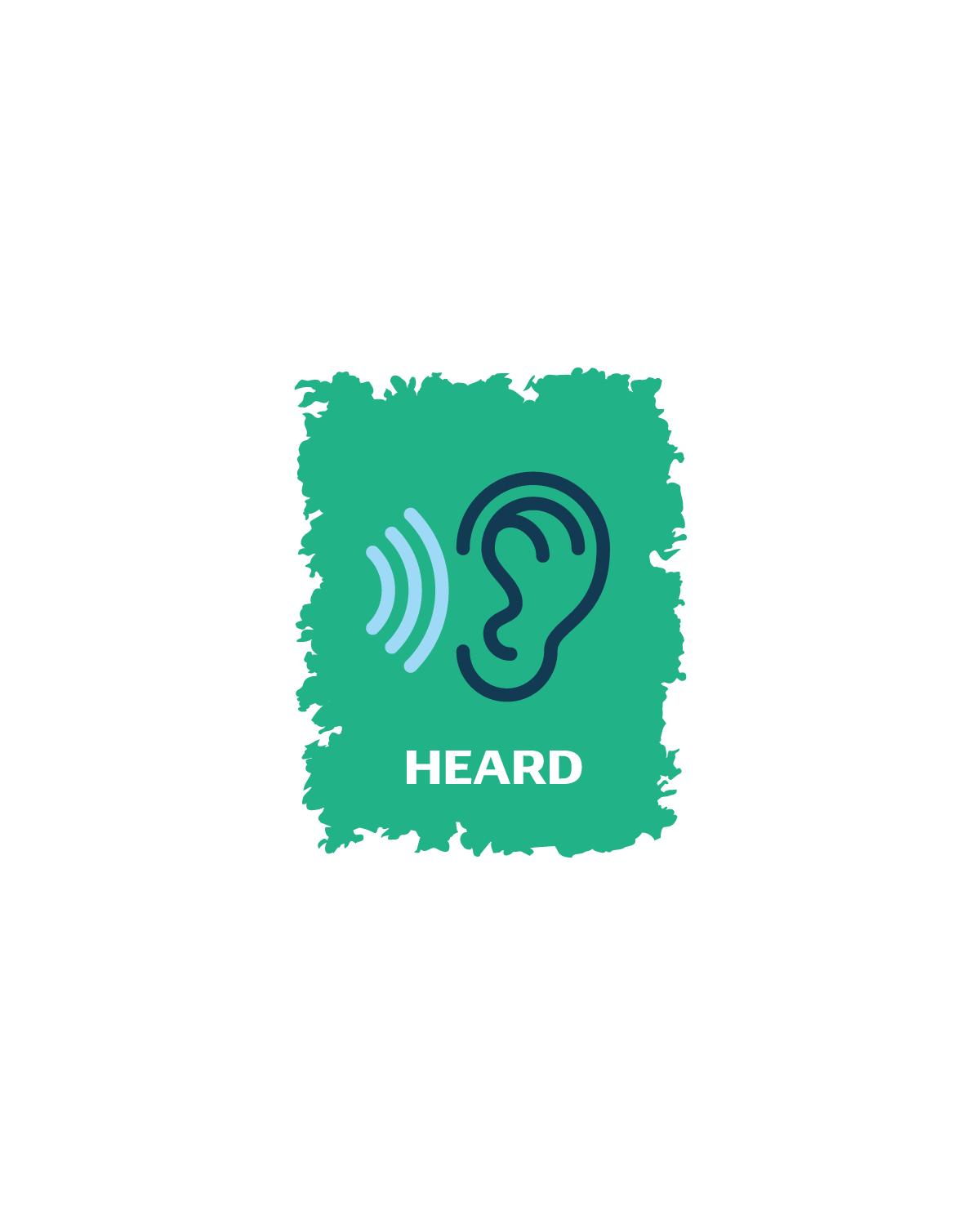 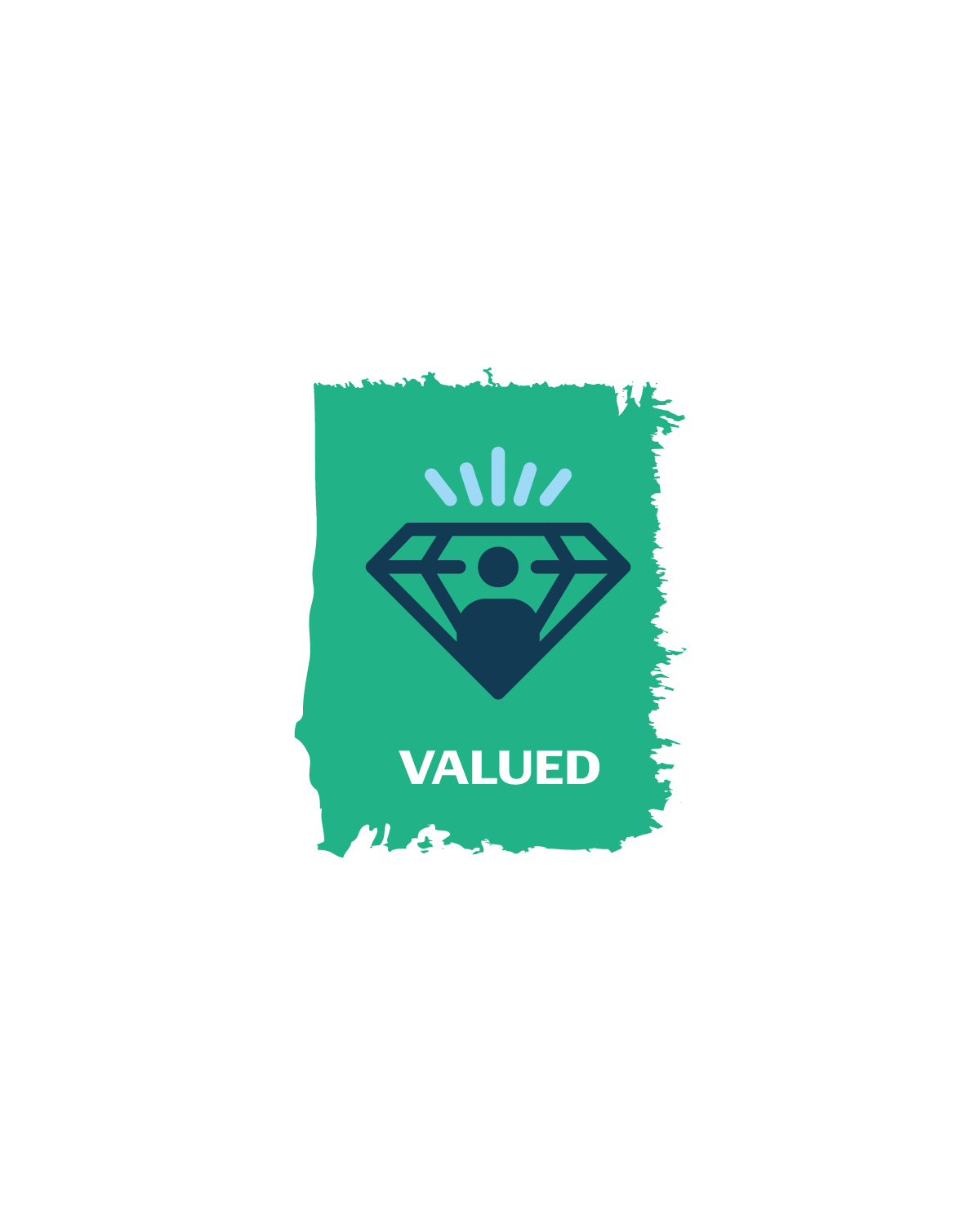 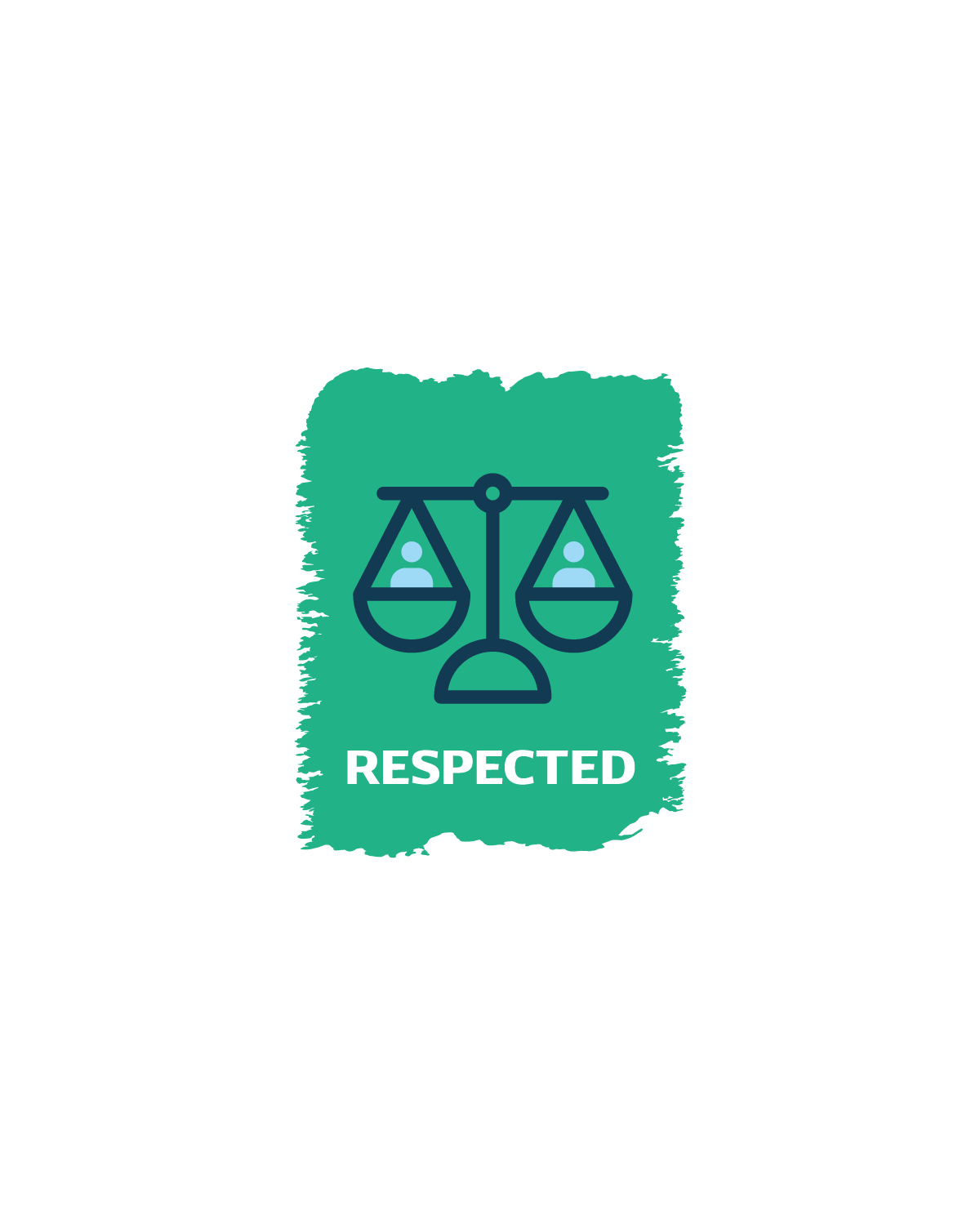 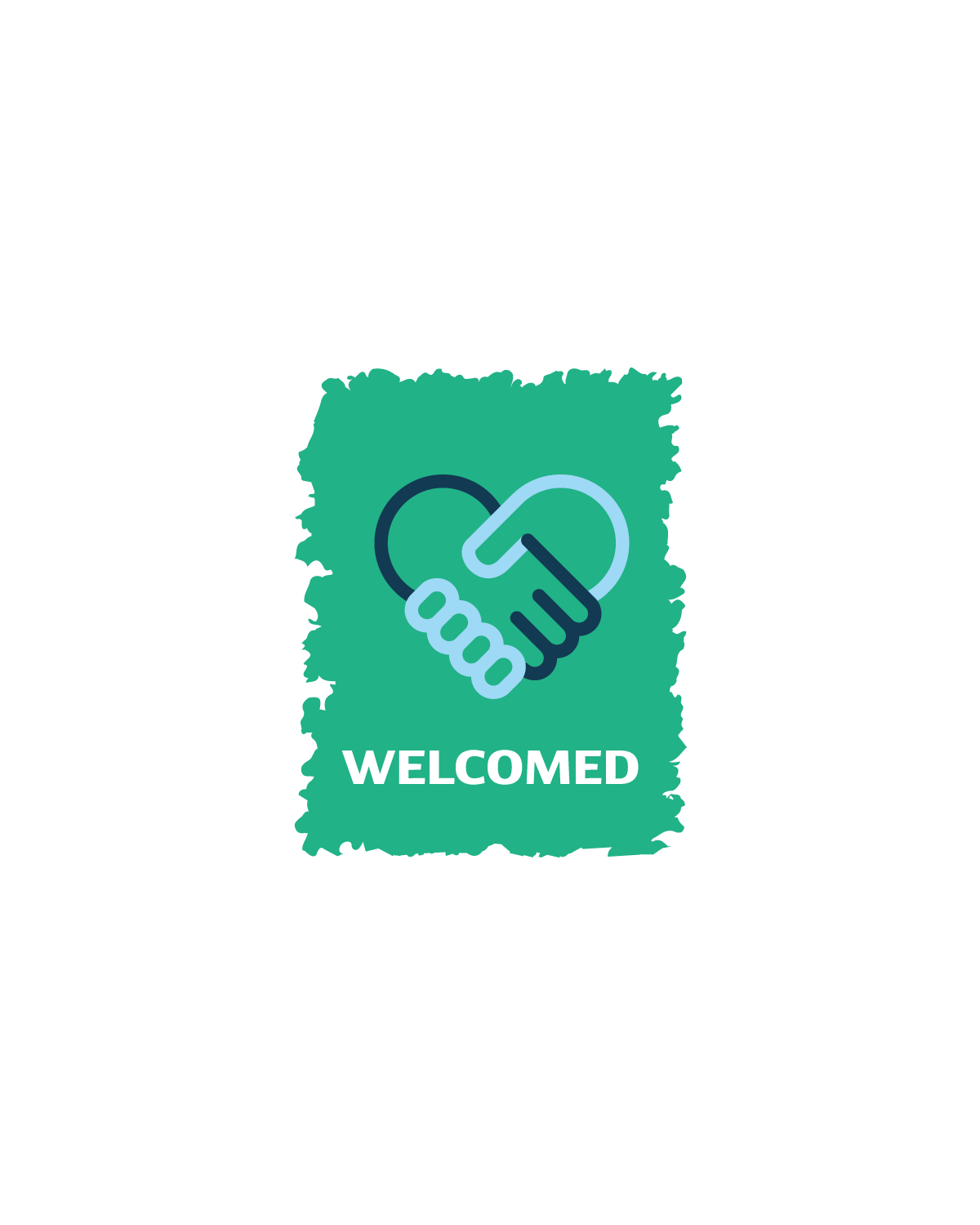 Making people feel:
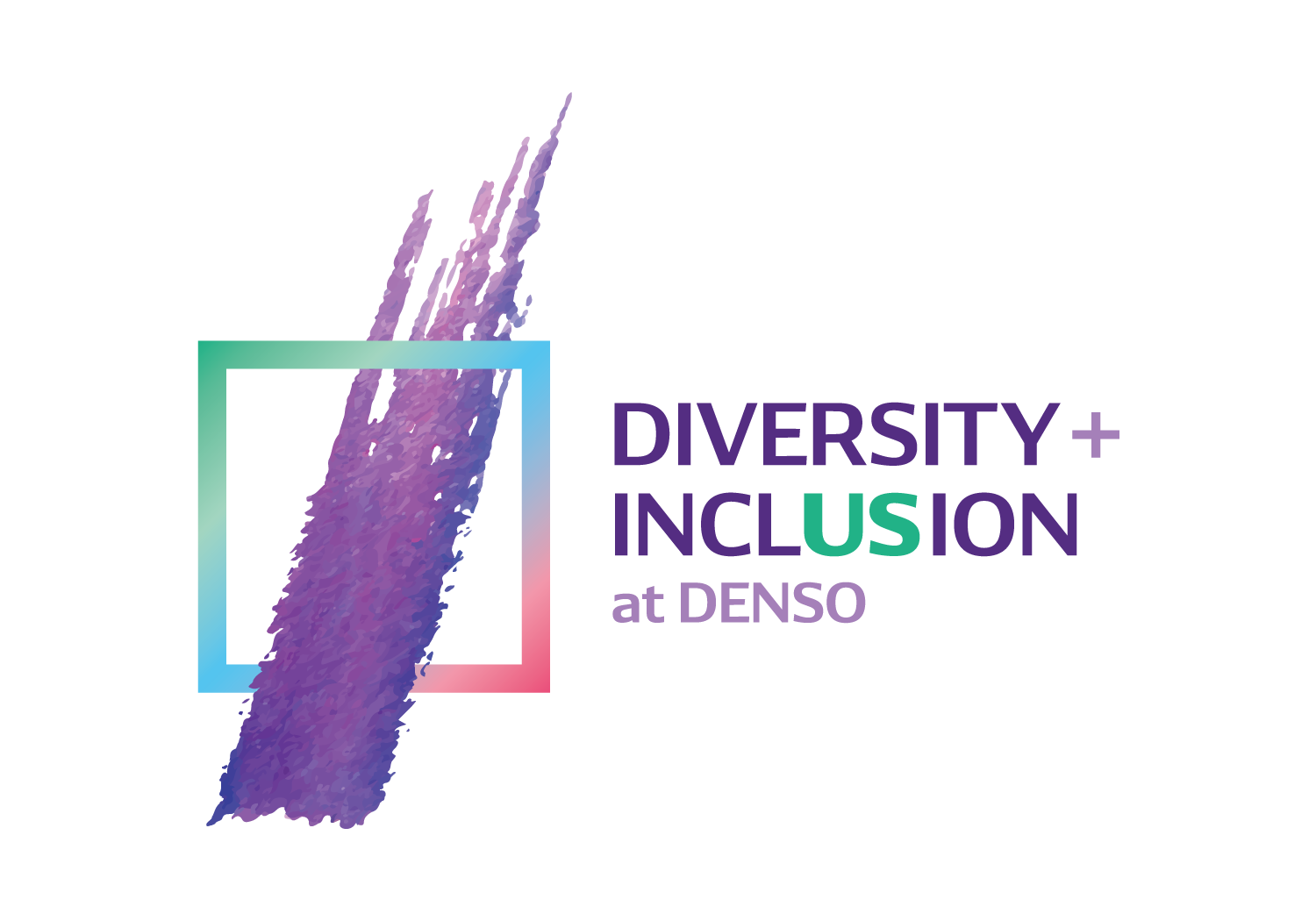 Defining the D in D&I
Diversity is the collection of our similarities and differences based on characteristics we are born with, experiences we have had, or choices we have made.
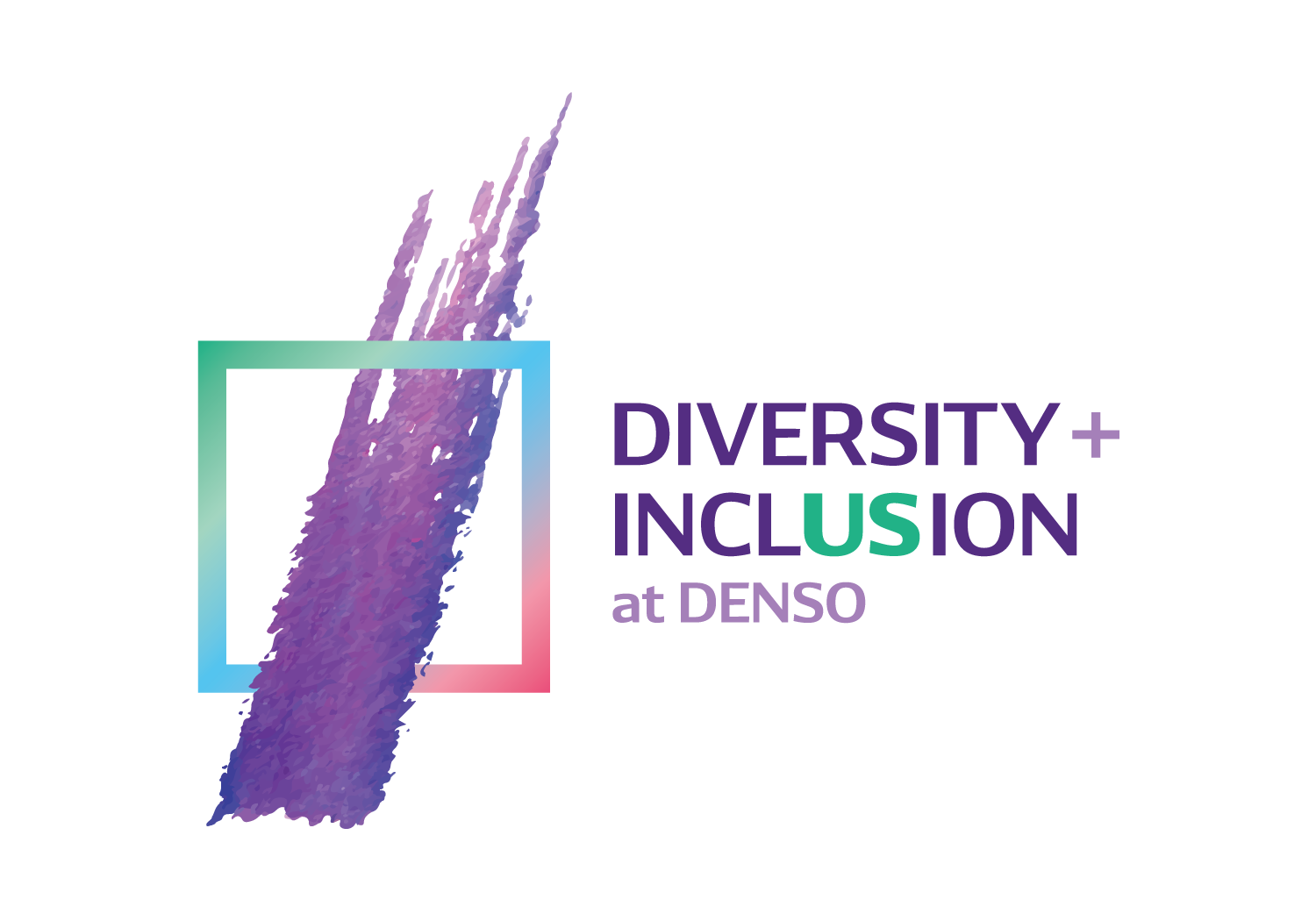 Creating Diversity
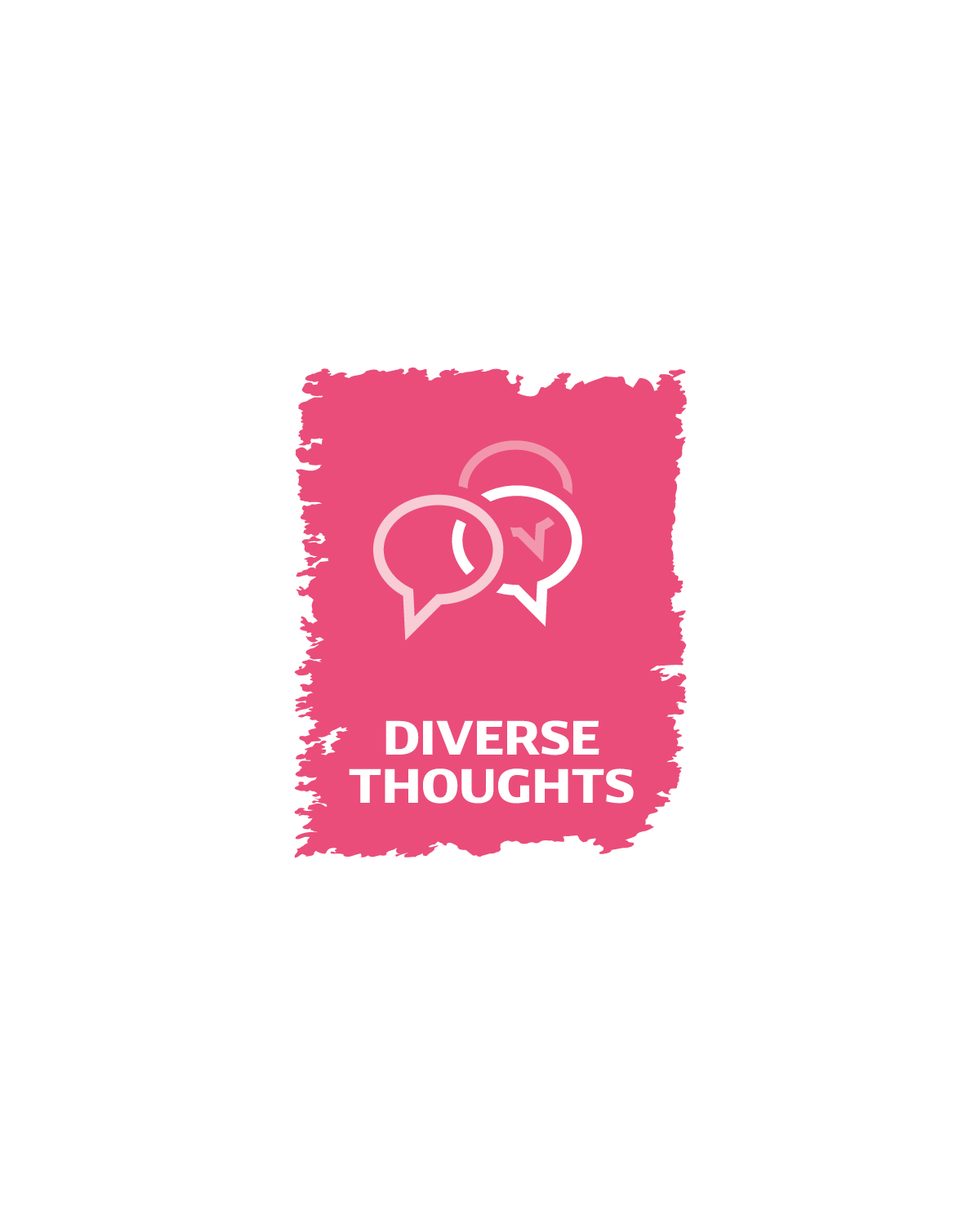 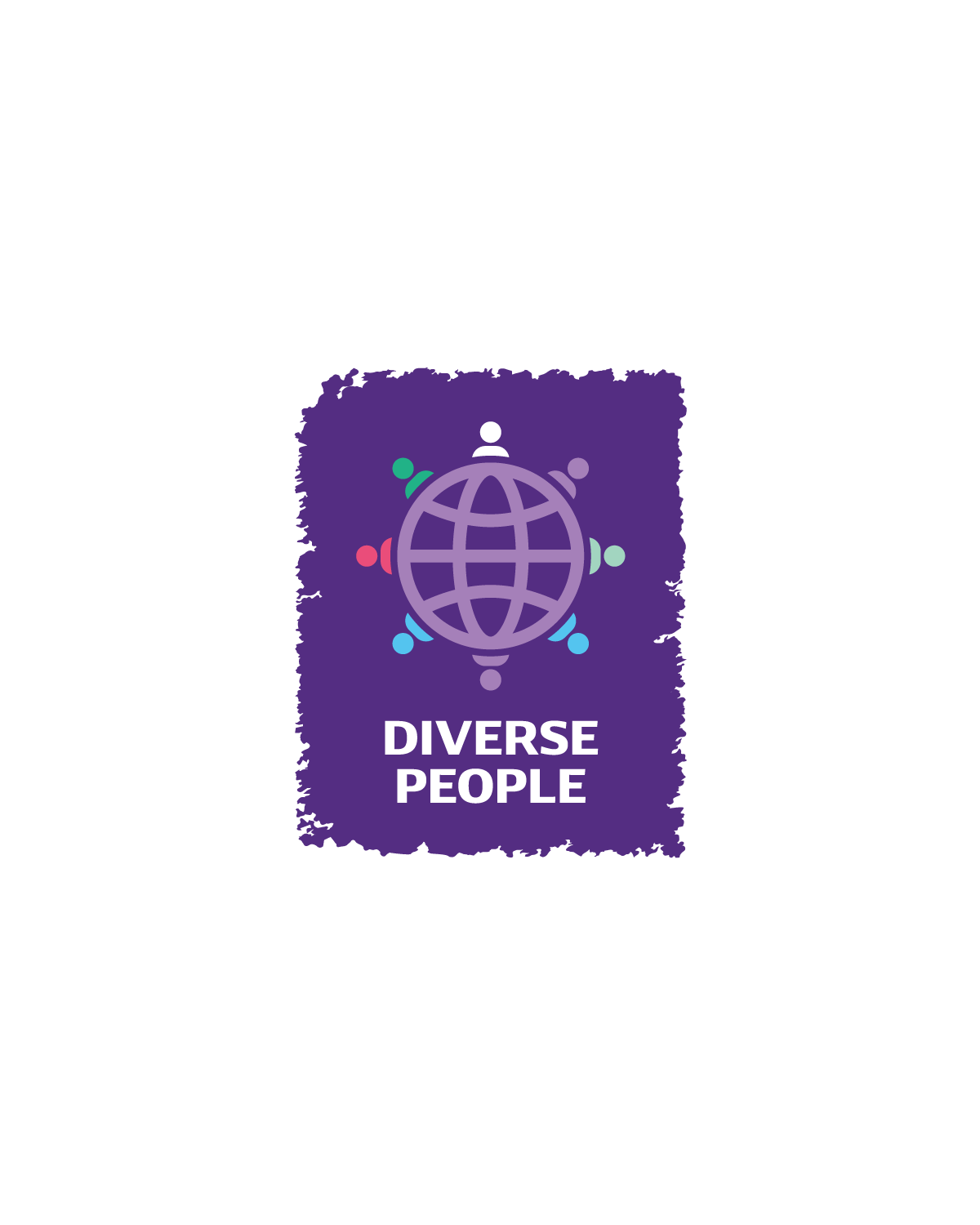 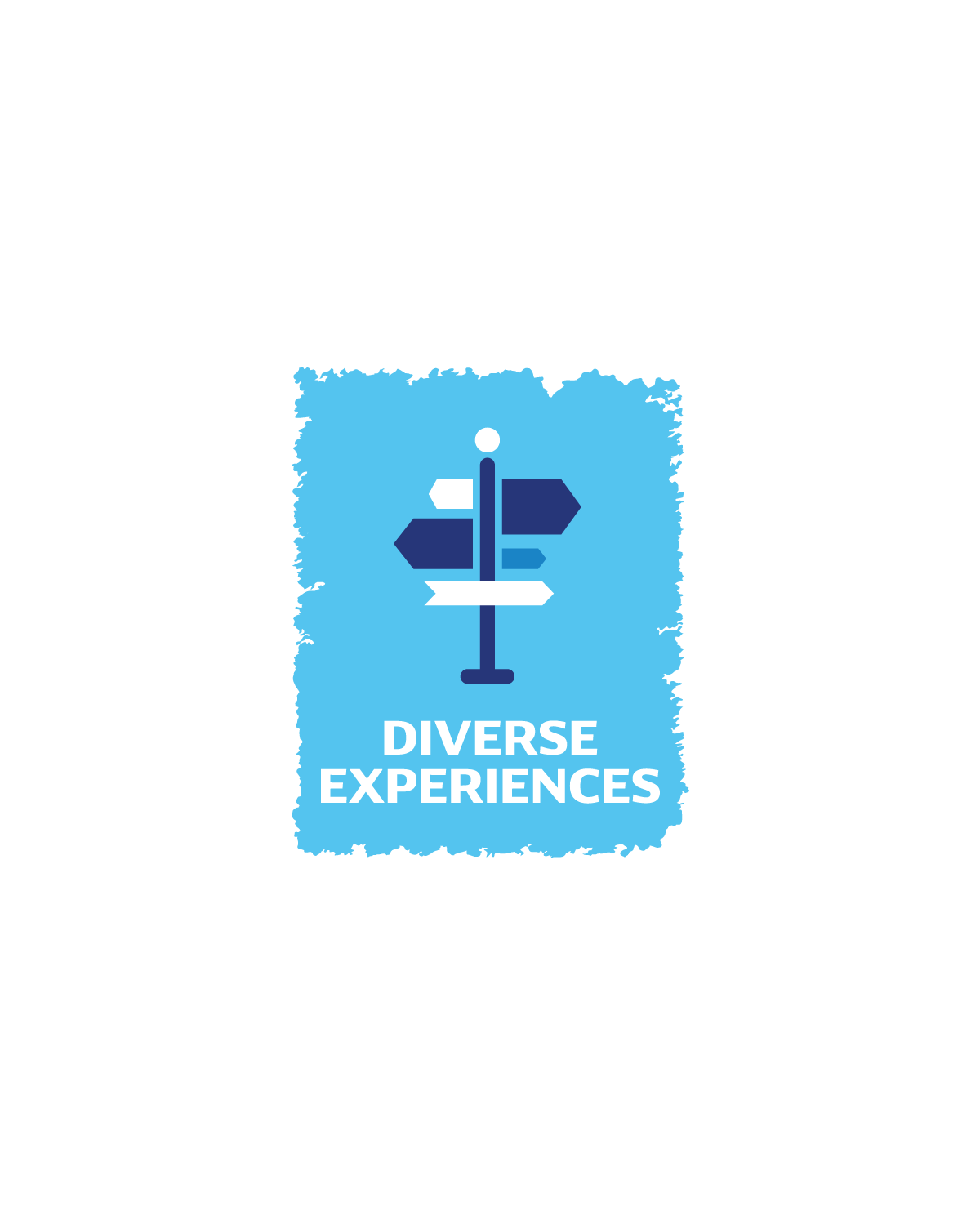